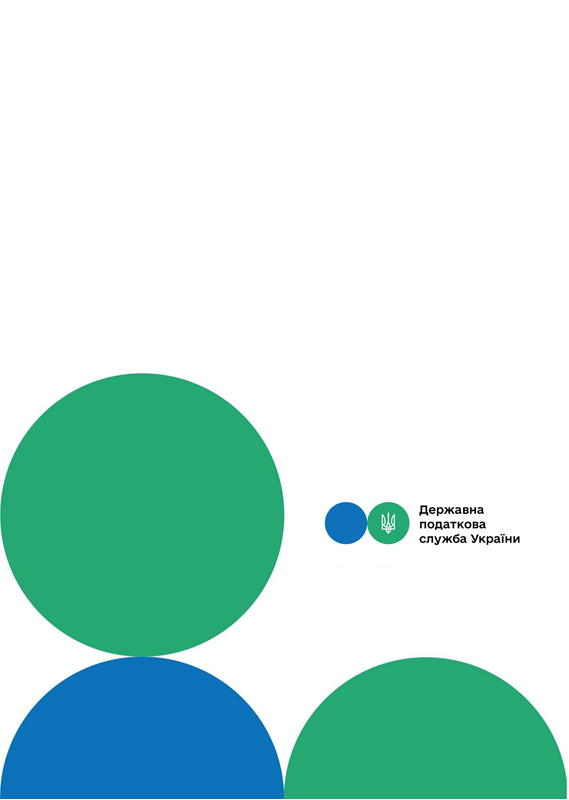 Головне управління ДПС у м. Києві
Друзі, підписуйтеся на офіційні сторінки Державної податкової служби України у соціальних мережах, де ви зможете переглянути новини, актуальні роз'яснення податкових новацій, а також інфографіки, коментарі керівництва, фахівців служби! Буде корисно та цікаво!
Спілкуйтеся з податковою службою дистанційно за допомогою сервісу  «InfoTAX»:
У якому звітному періоді покупець має право на віднесення до податкового кредиту сум ПДВ за операціями з придбання товарів/послуг, здійснених до переходу постачальника на спрощену систему з особливостями оподаткування та зареєстрованими в ЄРПН після відновлення реєстрації  постачальника платником ПДВ
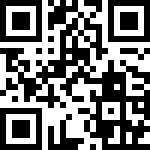 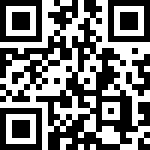 канал ДПС «Telegram»
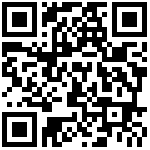 сторінка на «Youtube» каналі ДПС
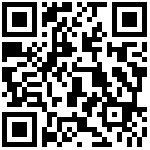 сторінка ДПС на «Facеbook»
Офіційний веб-портал  Державної податкової  служби України: tax.gov.ua
Інформаційно-довідковий департамент ДПС: 0-800-501-007
жовтень 2023
3
тРАВ
Головне управління ДПС у м. Києві повідомляє, що у випадку, якщо постачальник зареєстрував в ЄРПН такі податкові накладні протягом 60 календарних днів з дня відновлення реєстрації платником ПДВ, то покупець отримує право на податковий кредит у тому звітному періоді, у якому була здійснена операція та відповідно була складена податкова накладна.  
У даному випадку, якщо покупець сформував податковий кредит у звітному періоді, у якому було придбано товари/послуги, необоротні активи, на підставі первинних документів, то такий податковий кредит коригувати не потрібно (пп. 69.1 прим. 1, пп. 69.39 п. 69 підрозд. 10 розд. ХХ «Перехідні положення» Податкового кодексу України. 
	Водночас, якщо постачальник не зареєстрував в ЄРПН такі податкові накладні протягом 60 календарних днів з дня відновлення реєстрації платником ПДВ, то покупець втрачає право на податковий кредит, сформований на підставі первинних документів за відповідними операціями з придбання товарів/послуг у такого постачальника. Такий податковий кредит має бути зменшений шляхом подання уточнюючих розрахунків до податкових декларацій з ПДВ за відповідні звітні періоди. Право на такий податковий кредит поновлюється у періоді, коли відповідні податкові накладні будуть зареєстровані в ЄРПН постачальником – особою, реєстрація платником ПДВ якого відновлена.
Звертаємо увагу, що детально ознайомитися з правилами переходу на  довоєнну систему оподаткування та особливостями оподаткування  платників  податків  у  період  дії  воєнного  стану,  у  зв’язку із  змінами, запровадженими Законом України від 30 червня 2023 року № 3219-ІХ «Про внесення змін до Податкового кодексу України та інших законів України щодо особливостей оподаткування у період дії воєнного стану»,  можна в інформаційному листі ДПС України за посиланням: 
https://tax.gov.ua/data/material/000/578/694703/InfoList4_2023.pdf
1
2